Эпоха Леонида Брежнева – это период «Застоя» или   «Золотые годы» стабильности?
Материал на заседание круглого стола 
для обучающихся  10-11 классов
Подготовила учитель истории 
высшей квалификационной категории 
МОСТОВАЯ ДИНА АНАТОЛЬЕВНА
Старениесоветского руководства
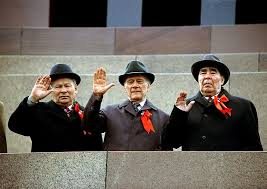 Трилогия  Л.И.Брежнева
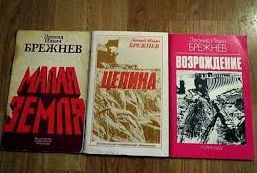 Советские войска в Афганистане
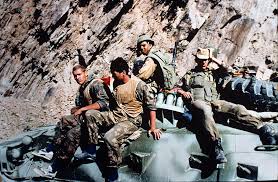 Выход  войск  1989 год
Вмешательство СССР во внутренние дела Чехословакии  1968 г.
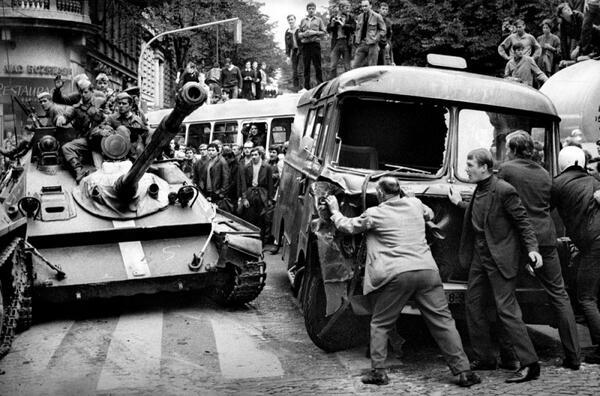 Борьба  с инакомыслием  и цензура
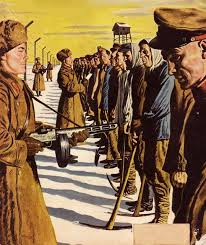 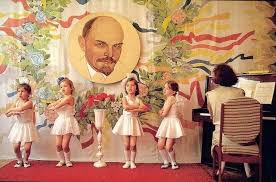 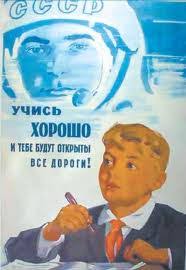 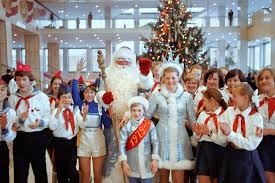 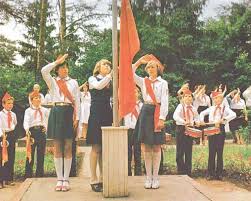 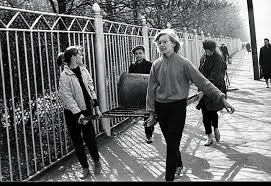 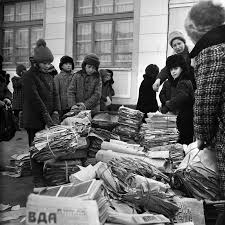 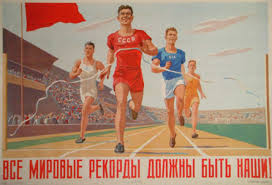 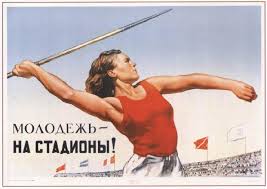 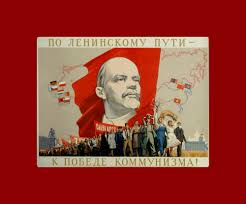 Чернобыльская  трагедия
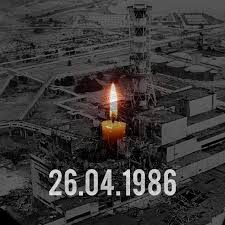 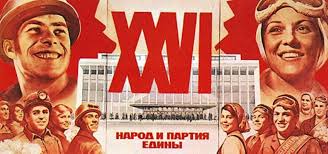 Плановая экономика
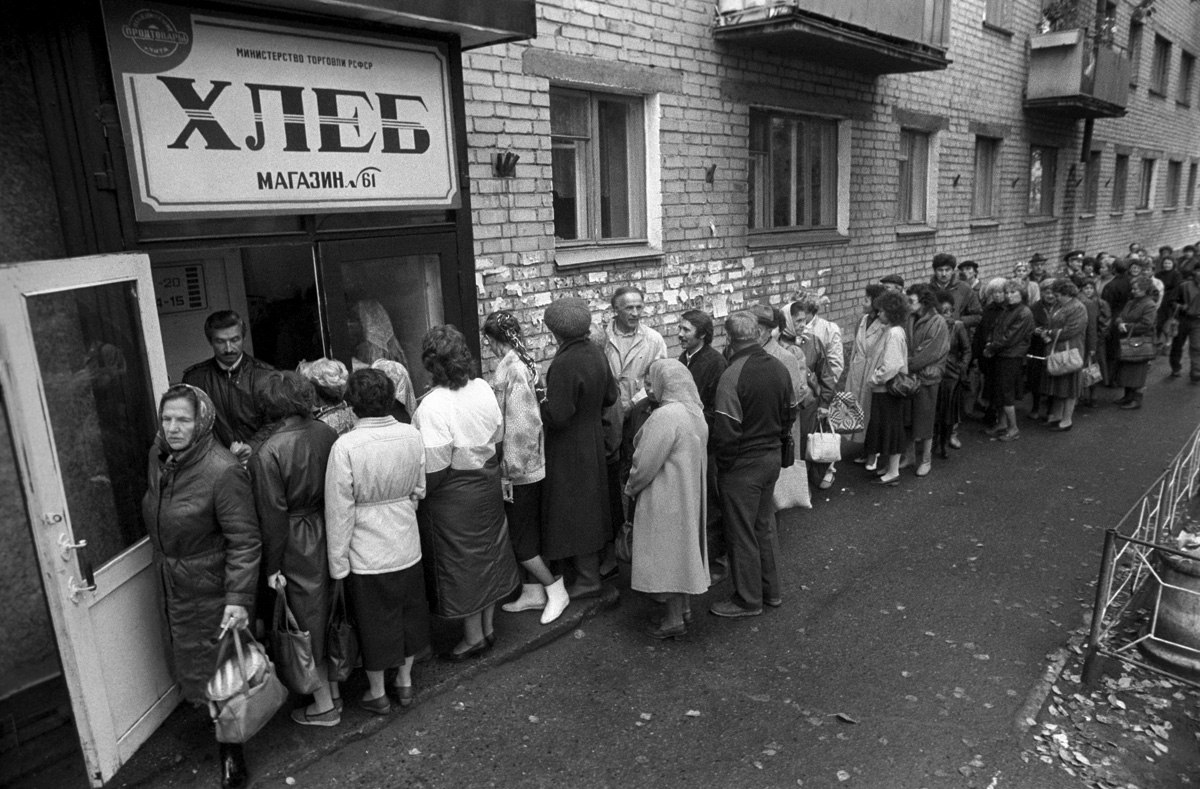 Пустые прилавки магазинов
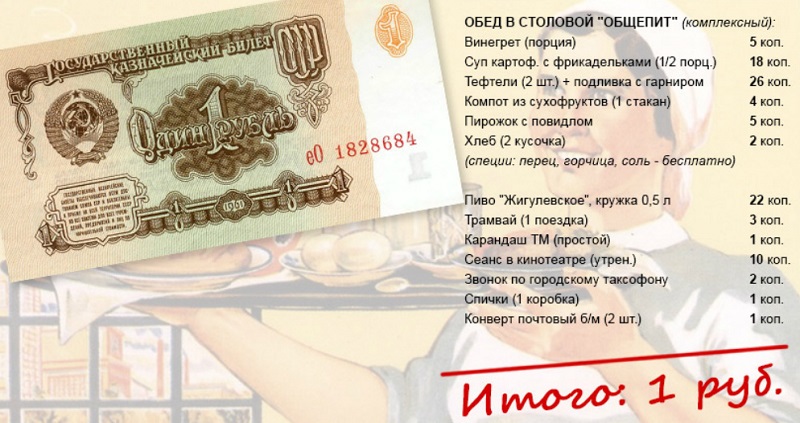 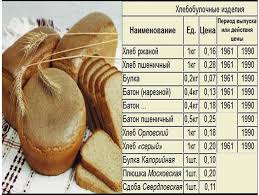 Дешевые товары и услуги
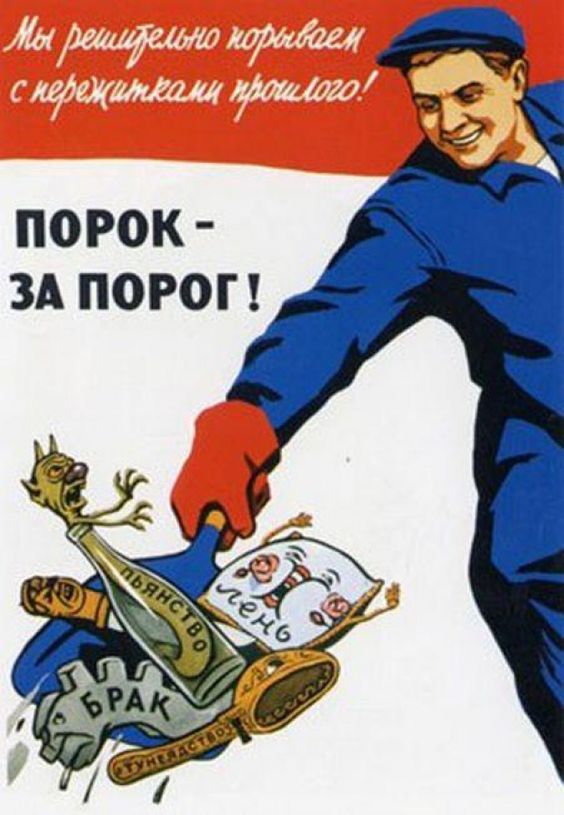 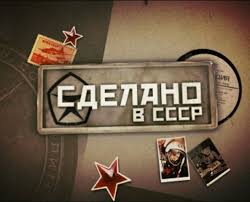 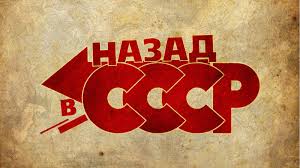